Original Cast of SNL
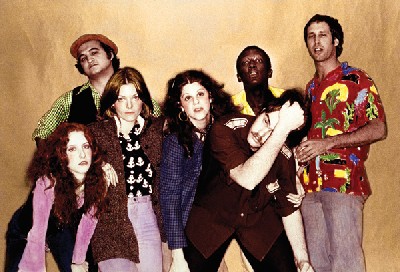 Chapter 10Performance
People join with others in groups get things done. Groups are the world’s workers, protectors, builders, decision makers, and problem solvers. When individuals combine their talents and energies in groups, they accomplish goals that would overwhelm individuals. People working collectively inevitably encounter problems coordinating their efforts and maximizing effort, but groups are the crucible for creativity.
Do people work better alone or with others?
Do people work as hard when in groups as they do when working by themselves?
Why are groups more successful when working on some tasks and not on others?
What steps can be taken to encourage creativity in groups?
Performance and Productivity
Working Together in Groups
What happens when people join with others on the most simple of tasks?

Do many hands make light the work?

Are people prone to “free ride?”

Are we better (smarter, more clever, more creative) together?
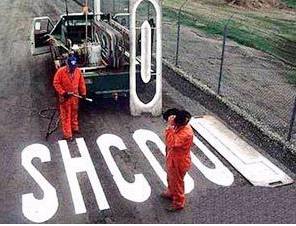 Social Facilitation
Social facilitation: improvement in performance in the presence of others (both audience and coaction) 

Triplett’s (1898) early studies
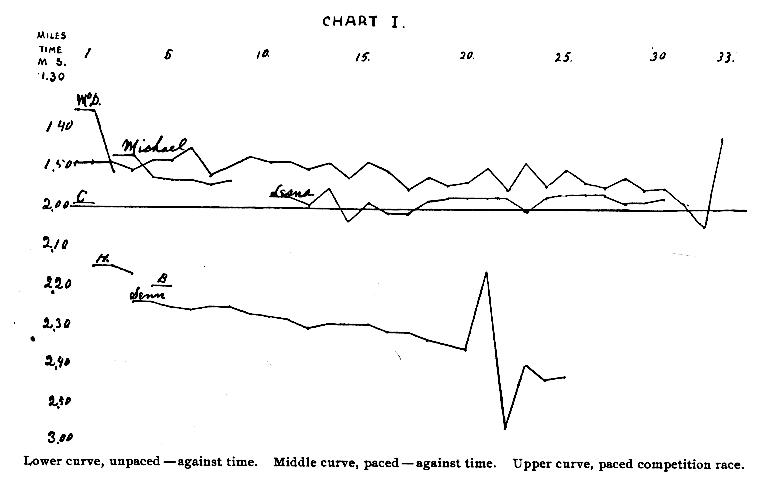 Triplett, 1898
First laboratory study of a group process (maybe: Ringelmann may have done his research earlier)
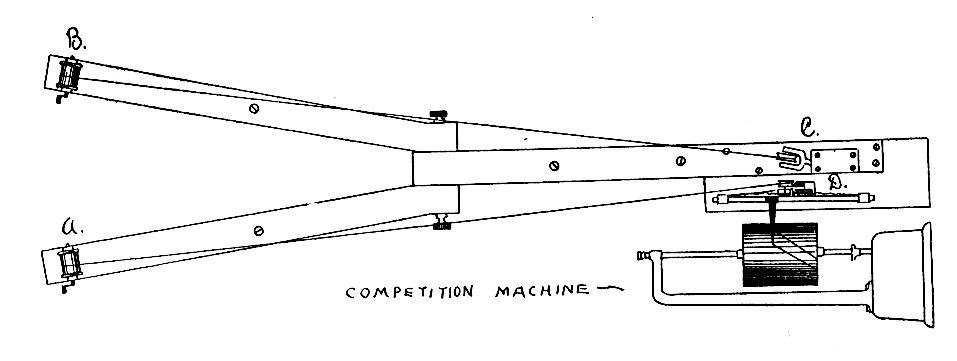 If task requires
dominant 
response
Social 
facilitation
Dominant
responses
increase and
nondominant 
responses
decrease
Presence of
others
If task requires
nondominant 
response
Social
interference
Zajonc’s motivational analysis of social facilitation (1965)
social facilitation occurs on simple tasks that require dominant responses
social impairment occurs for complex tasks that require nondominant responses
Zajonc’s Cockroach Study
Speed in seconds
Type of Maze
Secs.
Markus’ “getting dressed” study, 1978
Type of Task
Theories of social facilitation
Applications
Process Loss on Collective Tasks
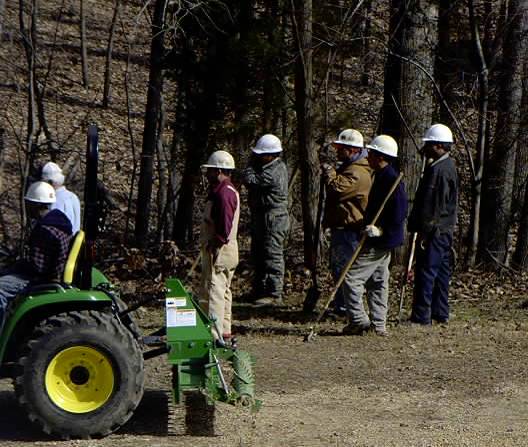 How productive are people when they work on simple group tasks?
The Ringelmann Effect
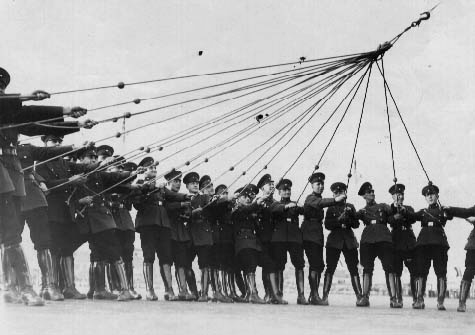 Causes of the Loss of Productivity
Coordination problems
Reduction of effort

Latané, Williams, & Harkins (1979) called the loss of effort “social loafing”
600
500
400
300
200
100
Potential
Productivity
600
500
Pseudo
groups
400
Actual 
groups
300
200
100
6-person 
groups
Alone
Dyads
Ways to Increase Social Motivation
Coordination problems
When Are Groups More Productive Than Individuals?
What about Brainstorming?
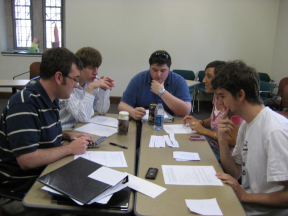 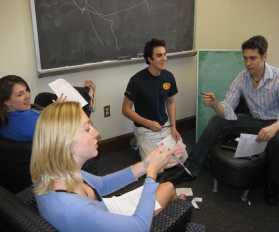 Don’t Brainstorm!
Brainstorming groups are not as creative as nominal groups due to 
Social loafing
Production blocking
Social matching
Illusion of productivity. 

Other methods:  brainwriting, synectics, the nominal‑group technique (NGT), and electronic brainstorming (EBS), offer advantages over traditional brainstorming.